Experimental Validation of Universal Plasma Blob 
                                           Formation Mechanism     
                                                                            N Bisai1,2, Santanu Banerjee2,3, S. J. Zweben4 and A Sen1 , 2

                                                                                                            1Institute for Plasma Research, Bhat, Gandhinagar 382428, India
                                                                                                                         2Homi Bhabha National Institute (HBNI), Mumbai, 400094, India
                                                                                                      3Department of Physics, William & Mary, Williamsburg,VA 23187-8795, USA
                                                                                           4Princeton Plasma Physics Laboratory,100 Stellarator Rd, Princeton, NJ 08540, USA
                                                                                                      Corresponding Author: nirmal@ipr.res.in
ID: TH/P4-17
Abstract
NSTX velocimetry data
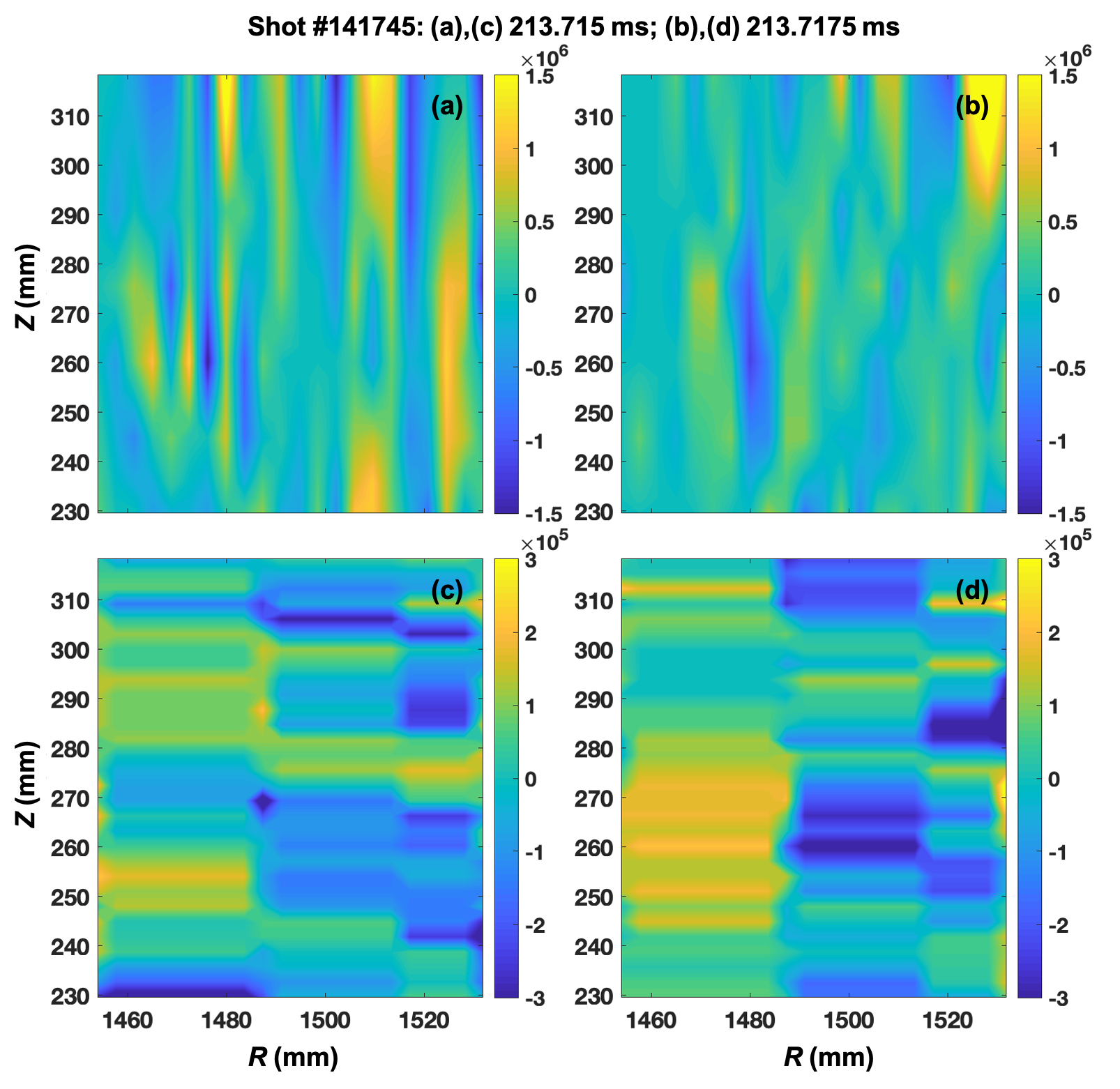 Plasma blob formation is due to the breaking process of a radially elongated streamer due to the poloidal and radial velocity shear [1]. 
In this work, we report the first ever experimental validation of this universal criterion by testing it against NSTX data on blobs obtained using the gas-puff imaging (GPI) diagnostic [2]. 
The criterion is widely satisfied in most L-mode discharges and may explain the predominance of blobs in such a regime compared to the H-mode. 
We also validate the theoretical criterion using Aditya Langmuir probe data taken in the edge and SOL regions in L-mode plasma.
Ellipses represent
Position of the blob
Background
Anomalous plasma transport in the boundary region of a tokamak plasma is normally associated with density structures. These structures are commonly termed as plasma blobs [2-5].
Studies on the plasma blob formation is important so that one can identify the cause for the blob formation and can control the anomalous transport in tokamak.
The blob formation theory is well supported by two-dimensional (2D) and three-dimensional (3D) numerical simulation results [1,3] but lacks experimental validation.
FIG.2:(a)-(b) indicate       and  (c)-(d) indicate      at the same instant of time as Figs.1(a) and (b). These plots obtained from NSTX gas-puff imaging data.
Numerical simulation data
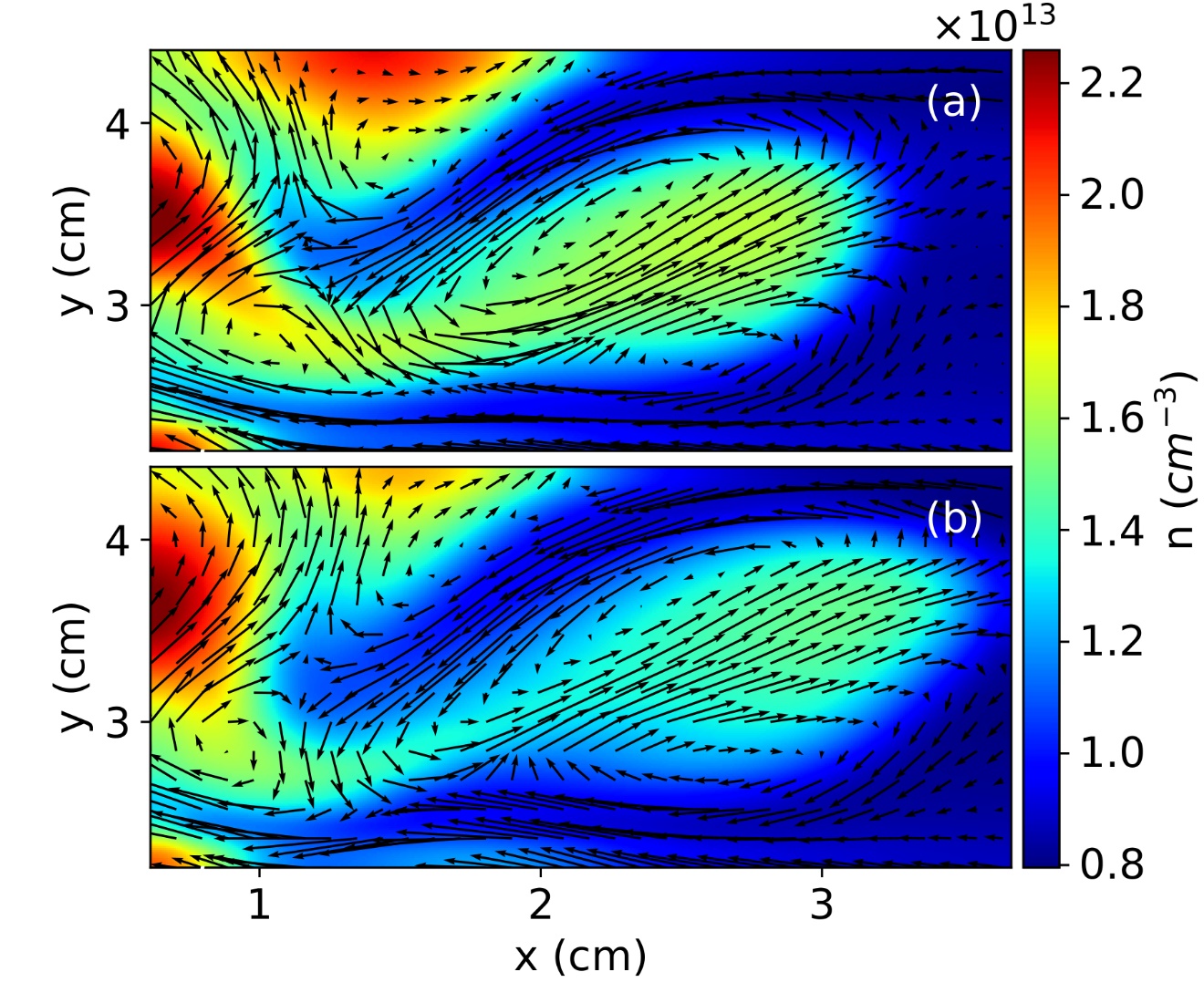 Initial phase of the blob 
formation. Poloidal width 
is higher.
After blob formation.
Poloidal width is narrower
Than the initial phase
Theory of plasma blob formation
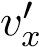 Fig.3 Simulation data, behavior is similar to the sequence as in Fig.1
Blob formation from Langmuir probe data (shot #2009)
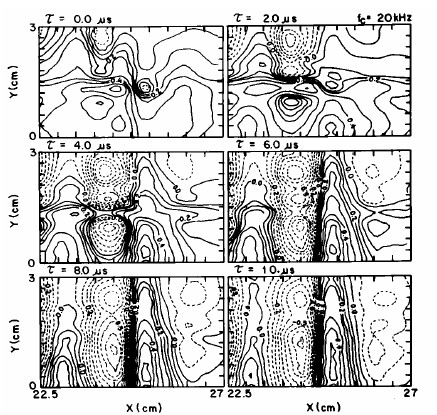 FIG. 3: Iso-potential structures for blob formation from Aditya probe data
Validation of theory from gas-puff imaging data of NSTX
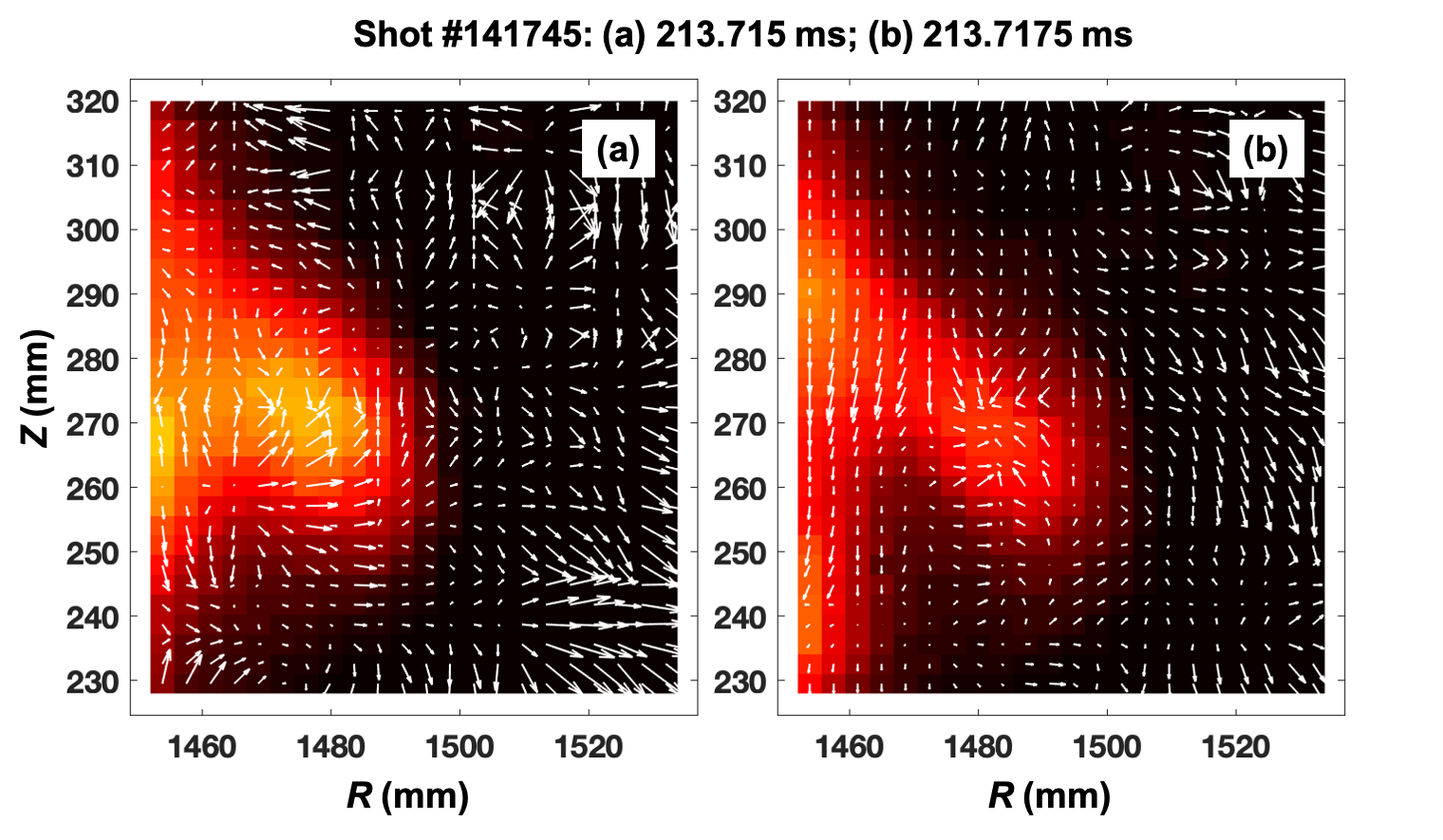 Conclusions
References
[2] N. Bisai, Santanu Banerjee, and Abhijit Sen. A universal mechanism for plasma blob formation. Physics of Plasmas, 26(2):020701, February 2019.
[2] S. J. Zweben, J. L. Terry, D. P. Stotler, and R. J. Maqueda. Invited Review Article: Gas puff imaging diagnostics of edge plasma turbulence in magnetic fusion devices. Review of Scientific Instruments, 88(4), April 2017
[3]. N. Bisai, A. Das, S. Deshpande, R. Jha, P. Kaw, A. Sen, and R. Singh. Formation of a density blob and its dynamics in the edge and the scrape-off layer of a tokamak plasma. Physics of Plasmas, 12(10):102515, October 2005.
[4]. D. A. Russell, J. R. Myra, and D. A. D’Ippolito. Saturation mechanisms for edge turbulence. Physics of Plasmas, 16(12):122304, December 2009.
[5]. D. A. D’Ippolito, J. R. Myra, and S. J. Zweben. Convective transport by intermittent blob-filaments: Comparison of theory and experiment. Physics of Plasmas, 18(6):060501 , June 2011.
[6]. Furno, B. Labit, A. Fasoli, F. M. Poli, P. Ricci, C. Theiler, S. Brunner, A. Diallo, J. P. Graves, M. Podest´a, and S. H. M¨uller. Mechanism for blob generation in the TORPEX toroidal plasma. Physics of Plasmas, 15(5):055903, May 2008
[7]. S.I. Krasheninnikov. On the origin of plasma density blobs. Physics Letters A, 380(46):3905– 3907, December 2016.
FIG. 1: Blob dynamics. These GPI images are superposed on quiver plots of the radial and poloidal velocities of the plasma. (a) and (b) are 5 µs apart in time. The separatrix is at 1445 mm that is beyond the left edge of the figure